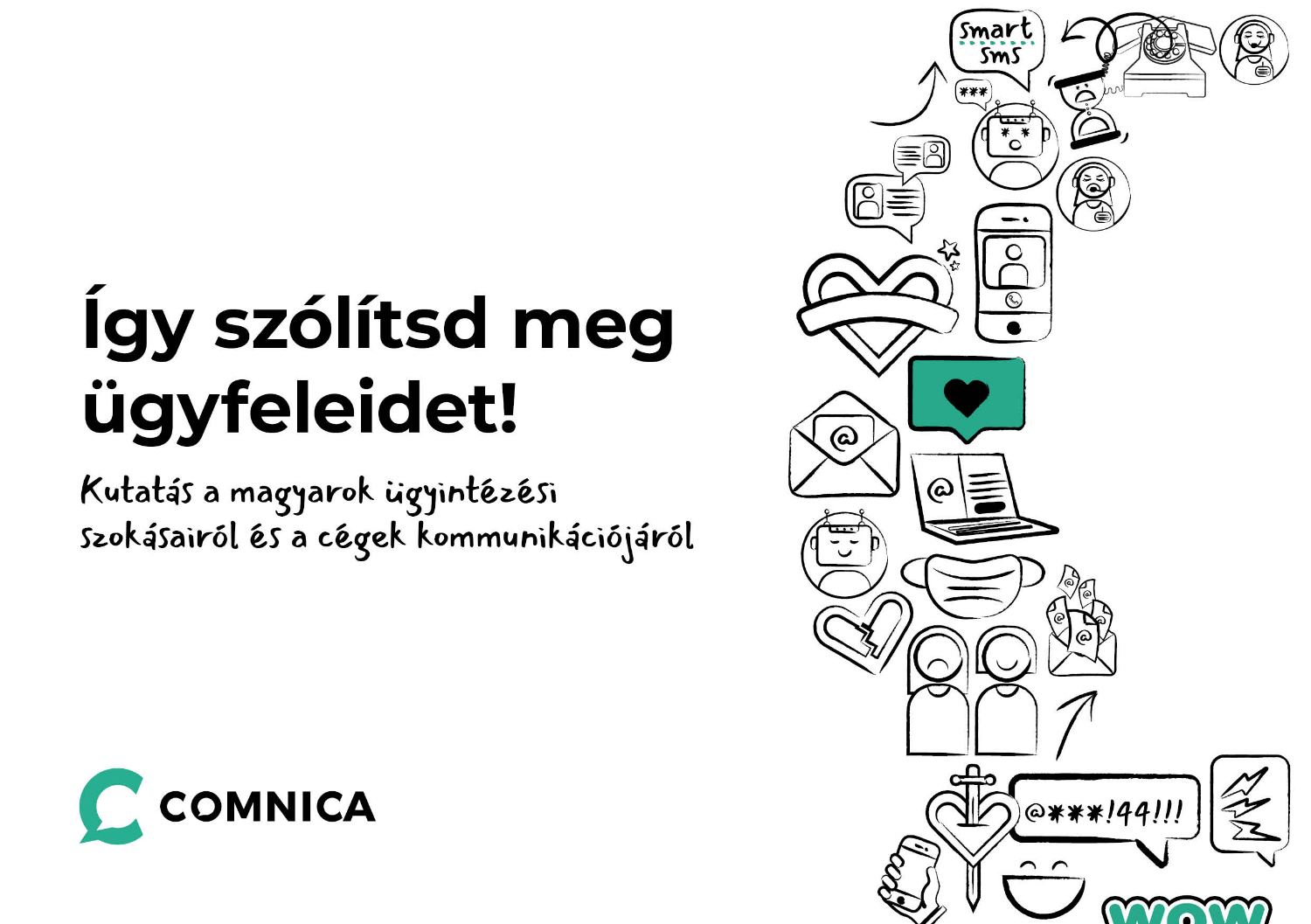 Digitalizáció
„hiszen javúnék én, anyám, de nem megy az könnyen faluhelyen”
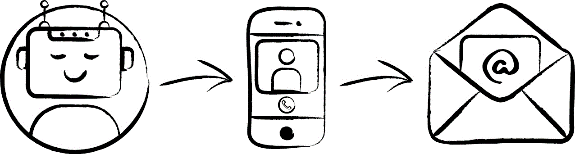 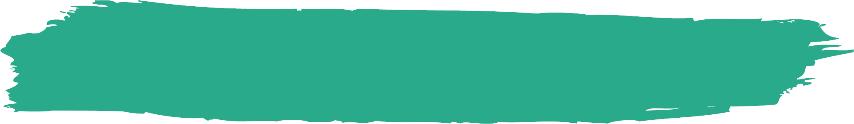 Jön fel a self-service
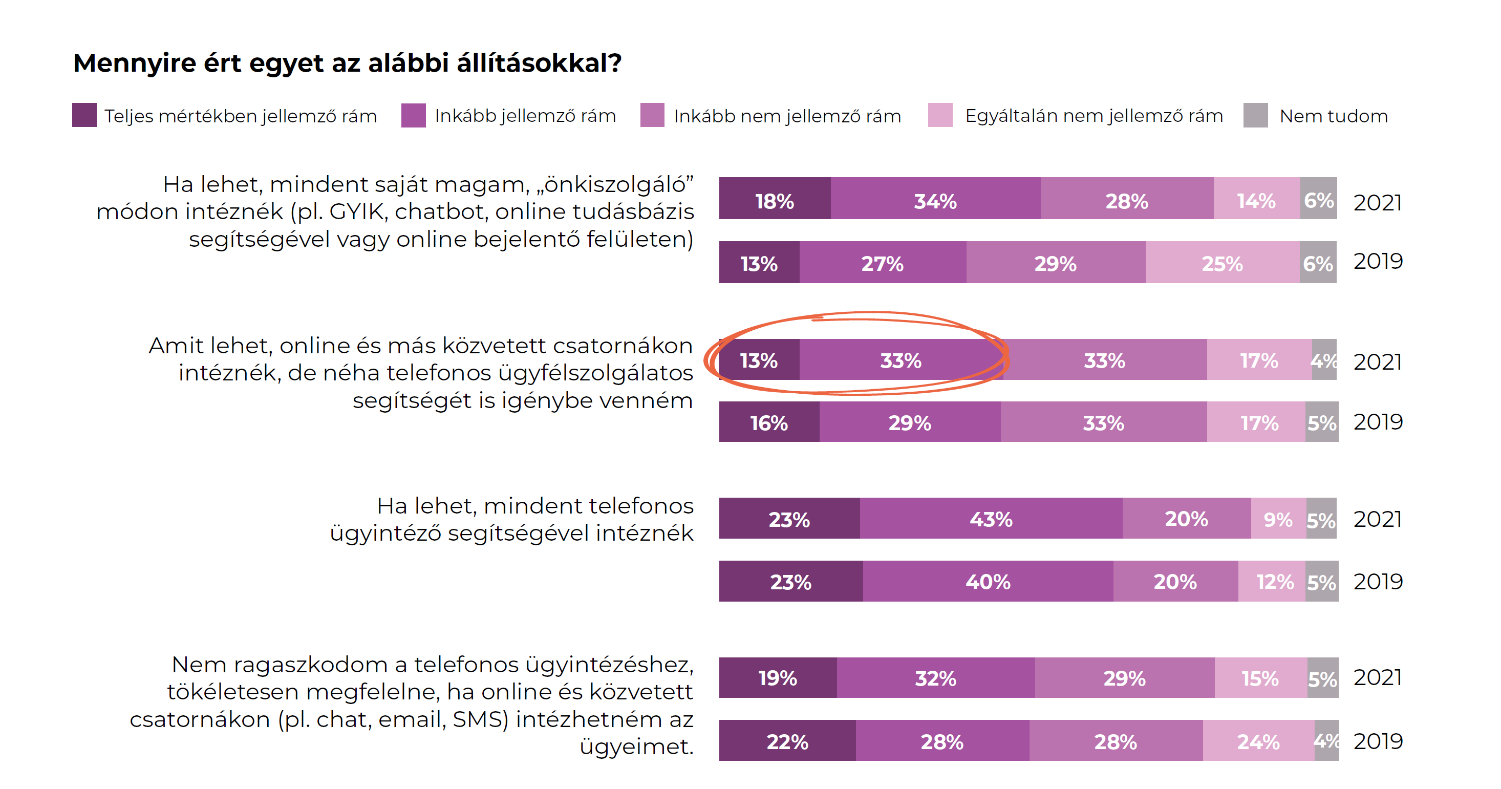 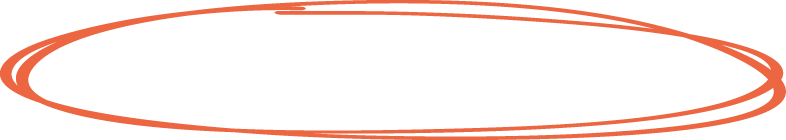 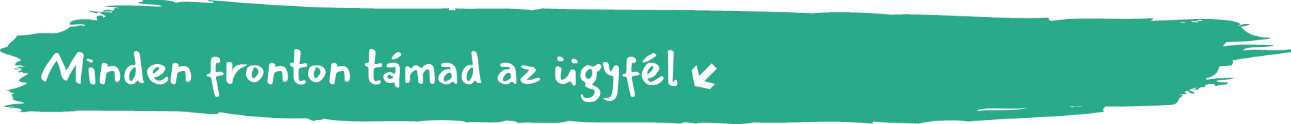 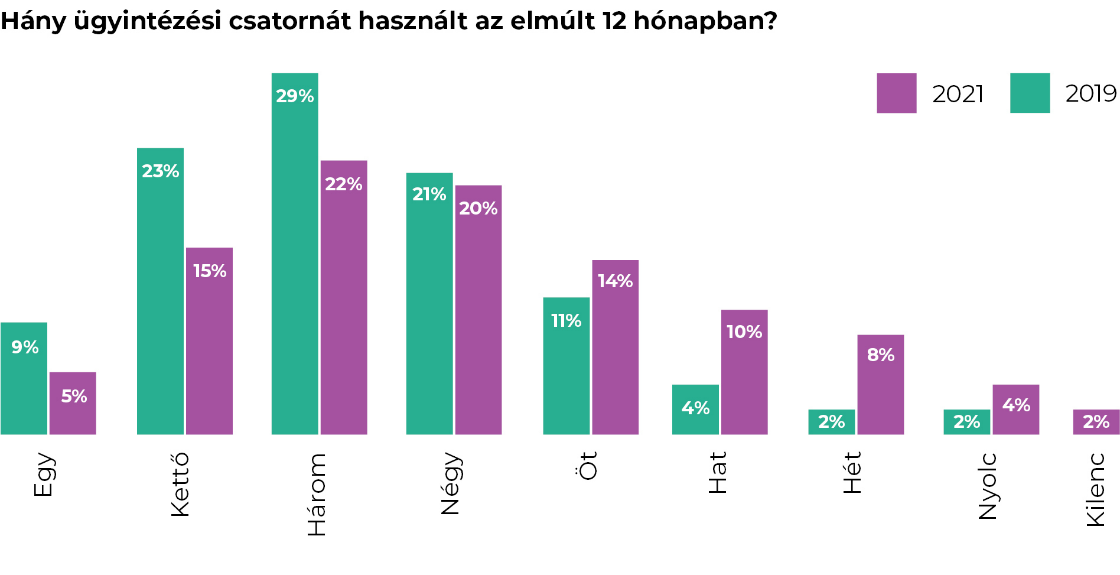 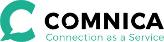 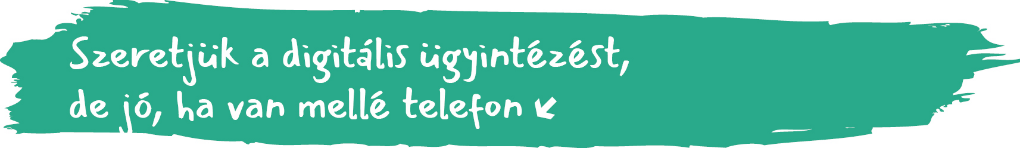 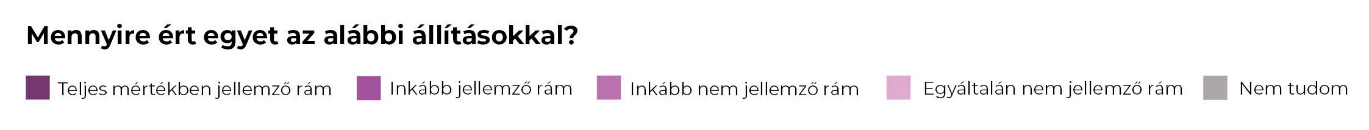 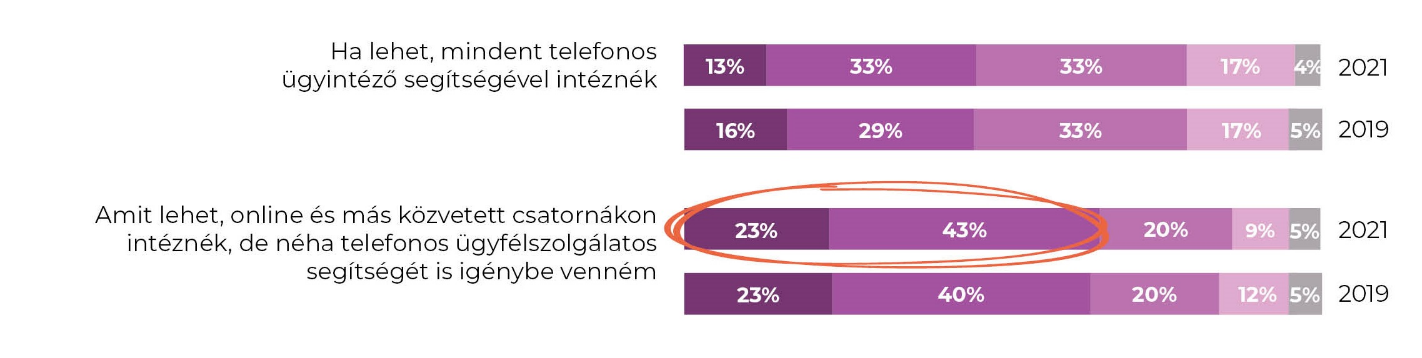 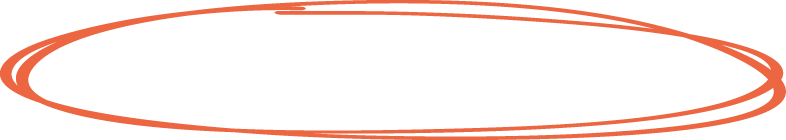 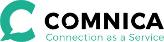 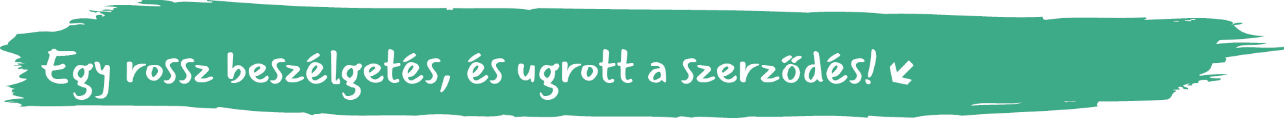 Minden negyedik válaszadóval előfordult már, hogy egy vagy több rossz élmény hatására felbontotta szerződését a szolgáltatójával.
Egyötödüknek ehhez egyetlen baki is elég.
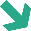 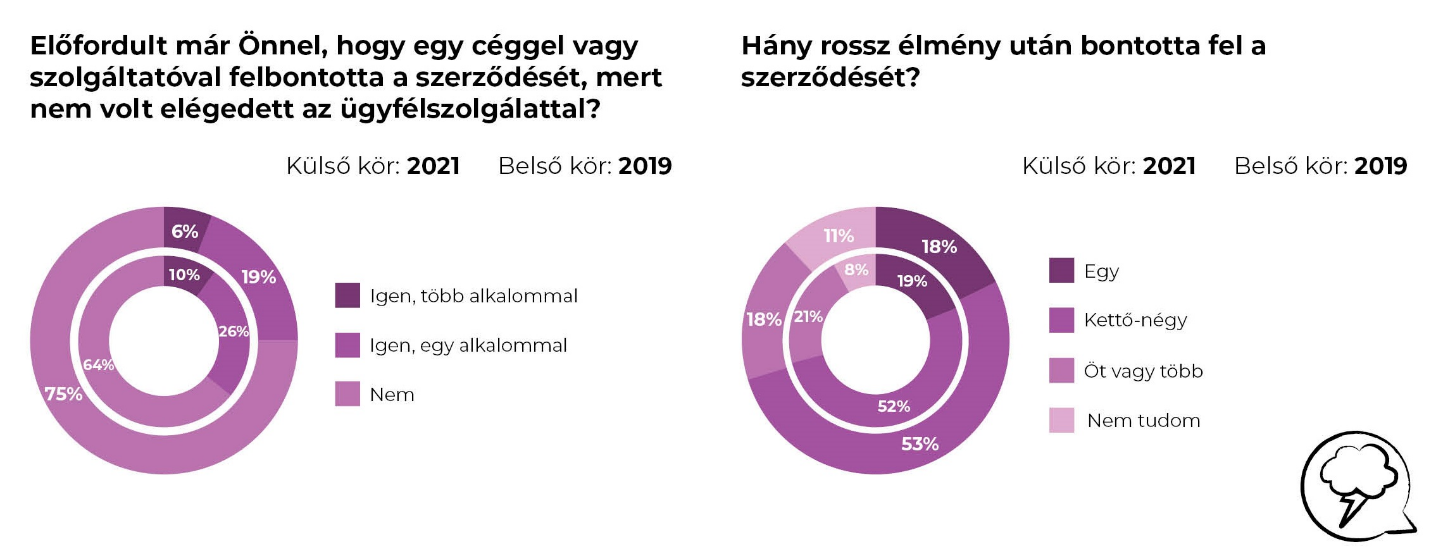 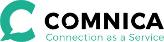 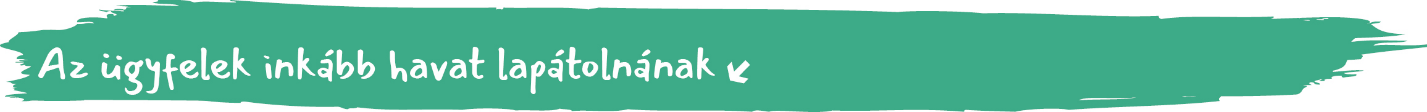 Comnica Hólapát Index
… mely megmutatja, mennyire fájdalmas ma Magyarországon ügyet intézni.
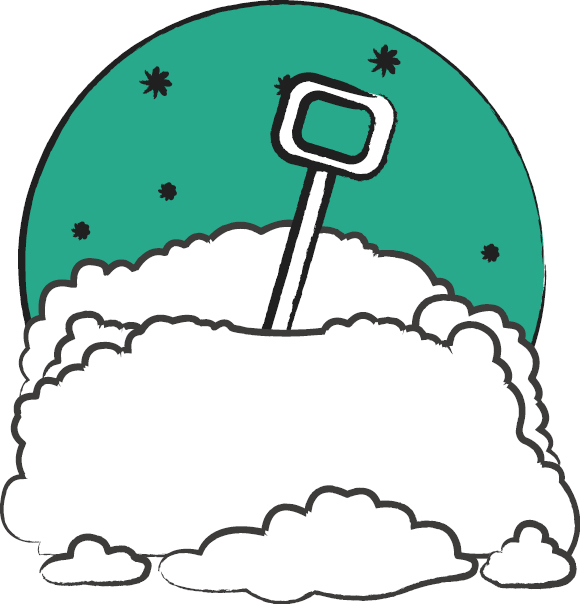 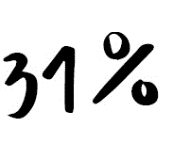 Mennyire ért egyet az állítással?
„Inkább havat lapátolnék, mint hogy
ügyfélszolgálatot kelljen igénybe vennem.”
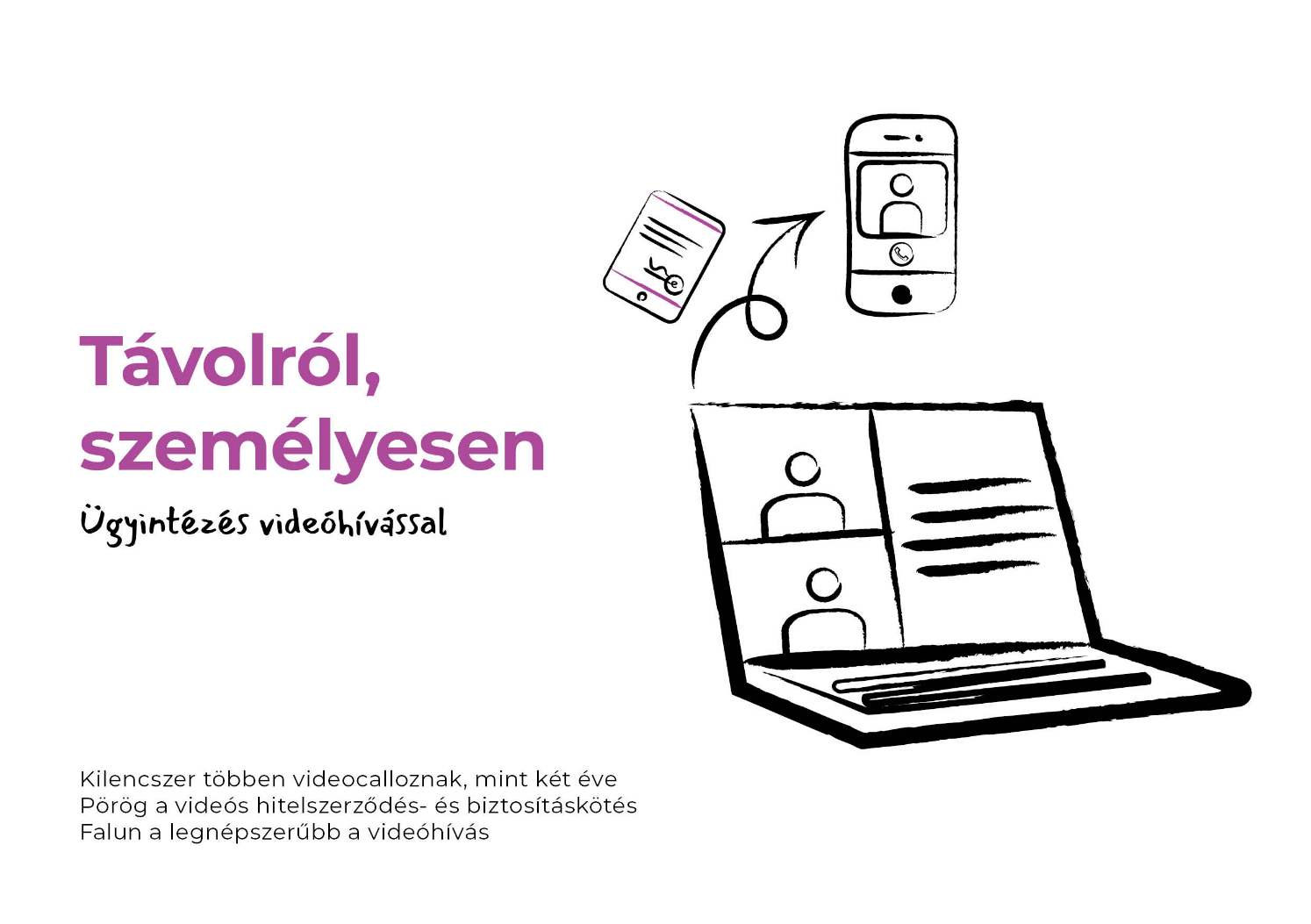 „Audió, sztereó, videó, mind-mind valamire jó”
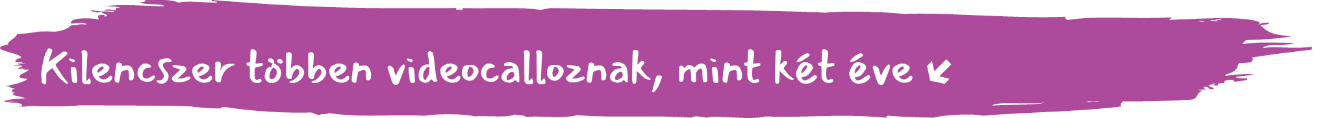 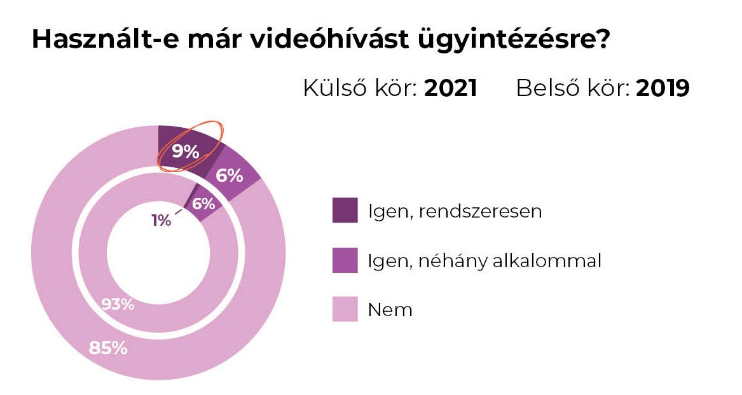 A videóhívás az egyetlen csatorna, amely a személyességet több dimenzióban is át tudja menteni az online térbe.
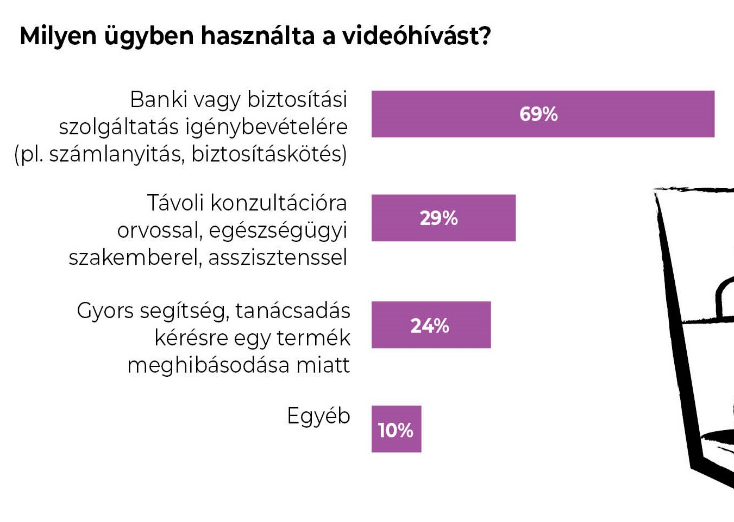 A legsikeresebben a bankok és biztosítók edukálták a közönségüket.
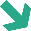 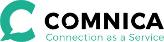 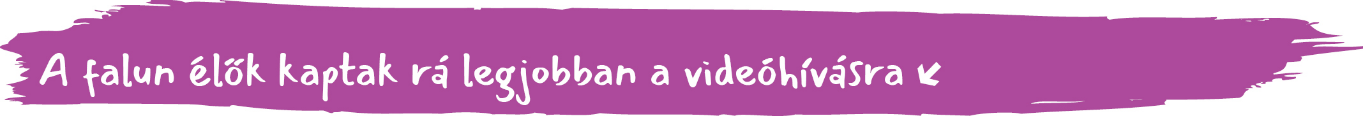 A falvakban kétszer annyian használtak videóhívást, mint a fővárosban, és a jövőben is aktívabban élnének vele, mint a városlakók.
A videóhívás fontos csatorna lesz azokban a régiókban, ahol az ügyintézési pontok hálózata gyér. 
Itt az értékesítés számára is rengeteg lehetőséget tartogat.
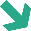 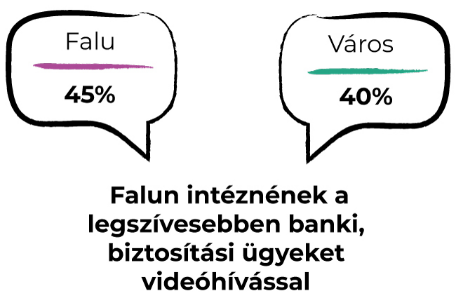 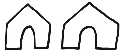 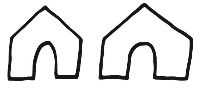 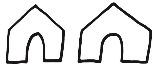 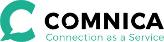 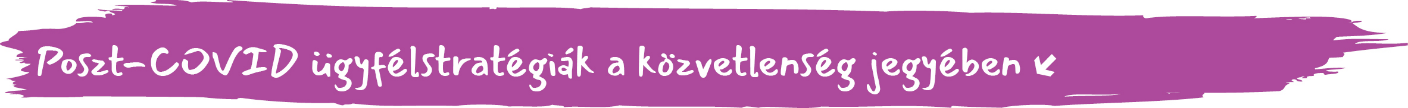 A magyarok csaknem egyharmada a jövőben is személyesen szeretné intézni ügyeit.

Pontosan úgy, ahogy a járvány előtt.
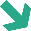 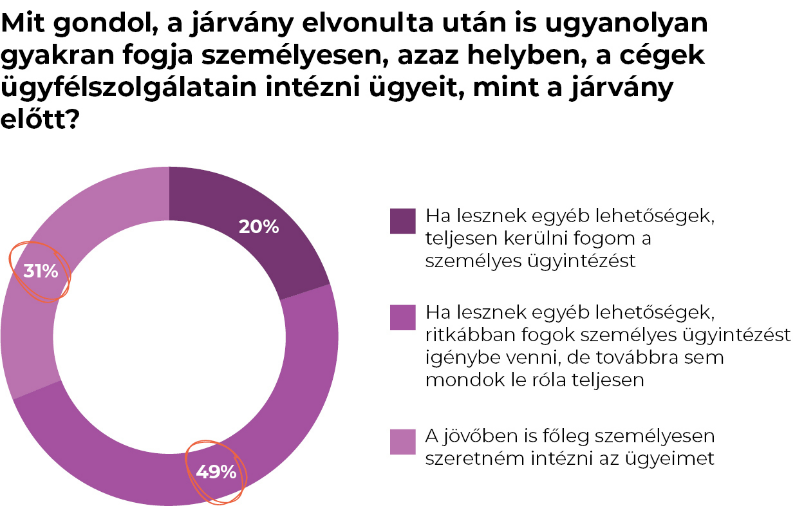 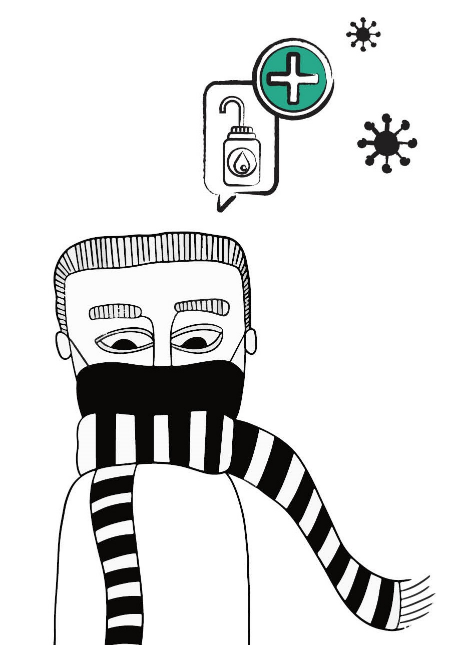 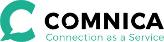 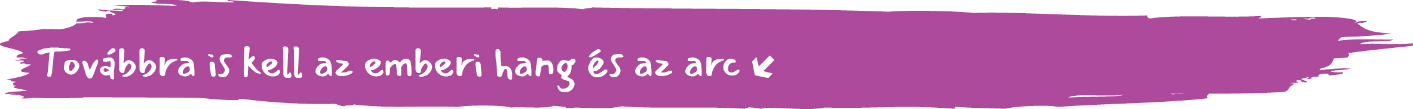 Tízből nyolcan az online ügyintézés mellett továbbra is igénylik az emberi hangot és a beszélgetést az ügyfélszolgálatossal.
Negyvenkét százalék szerint a kommunikáció személyességéhez fontos, hogy az ügyfél és az ügyintéző lássa is egymást
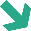 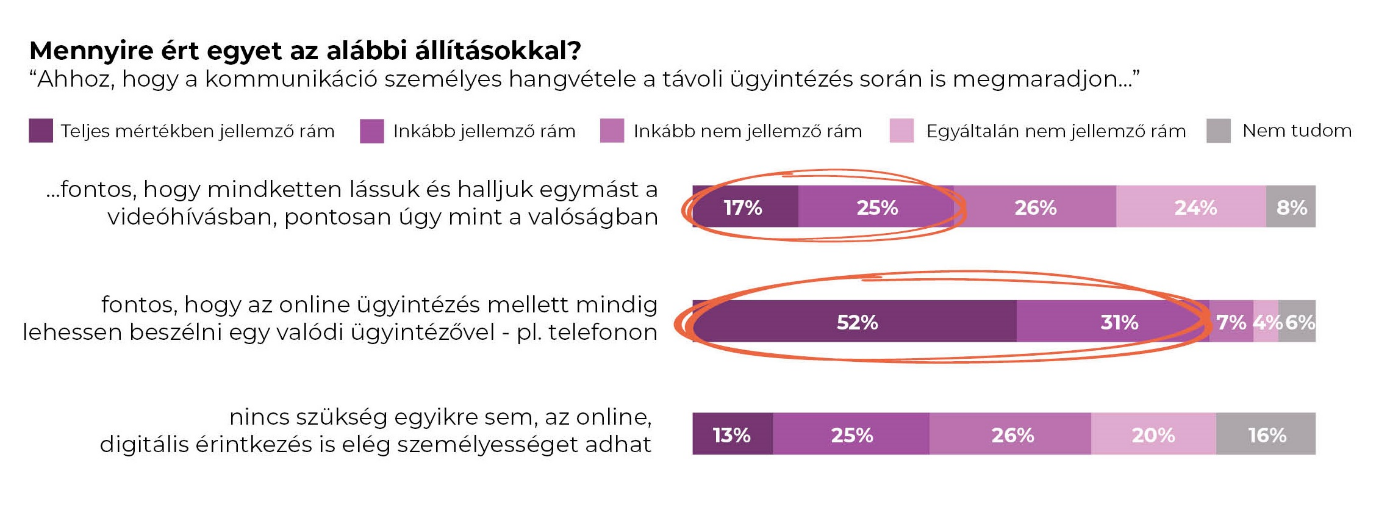 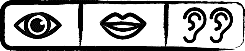 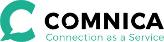 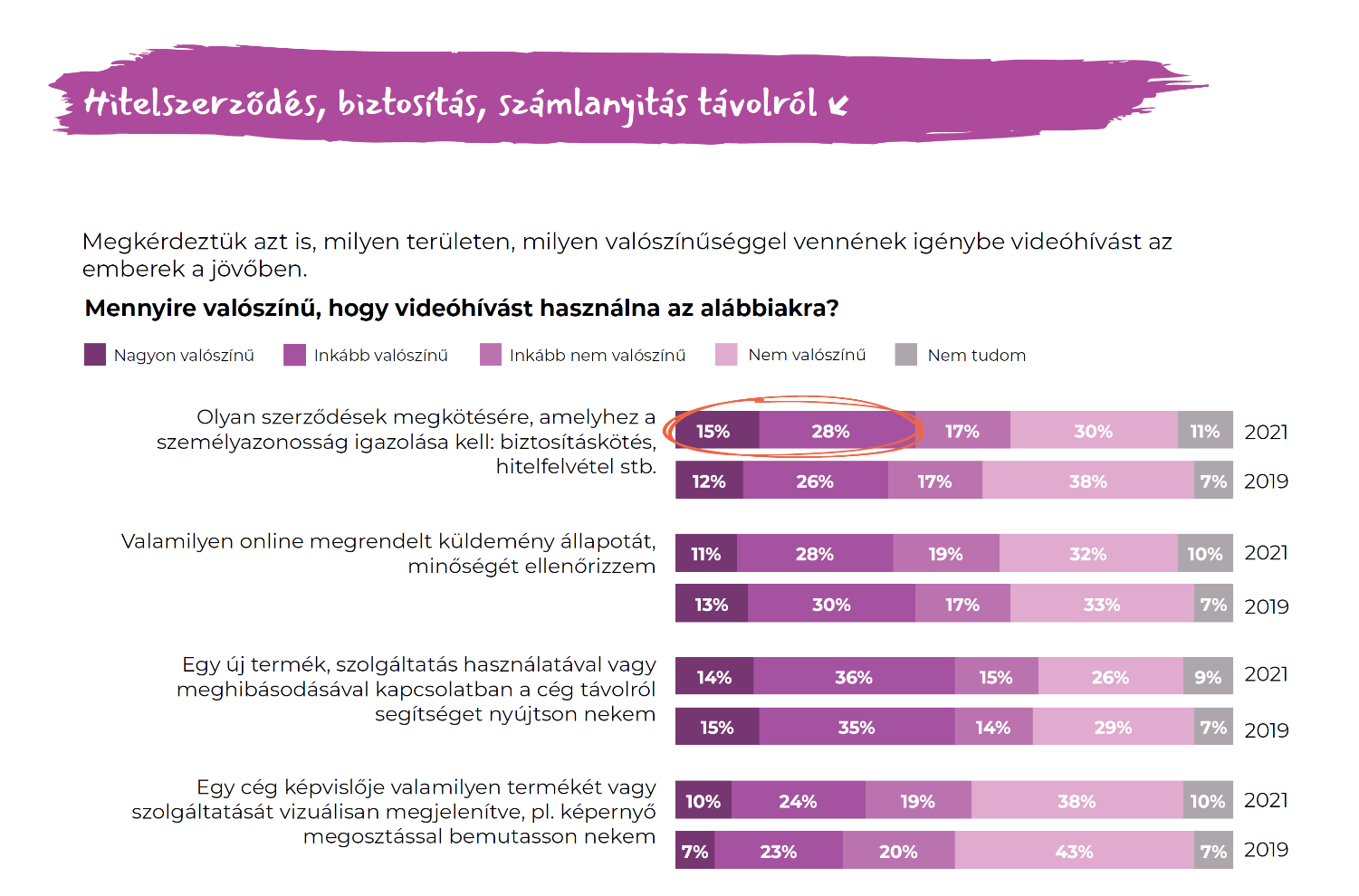 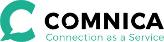 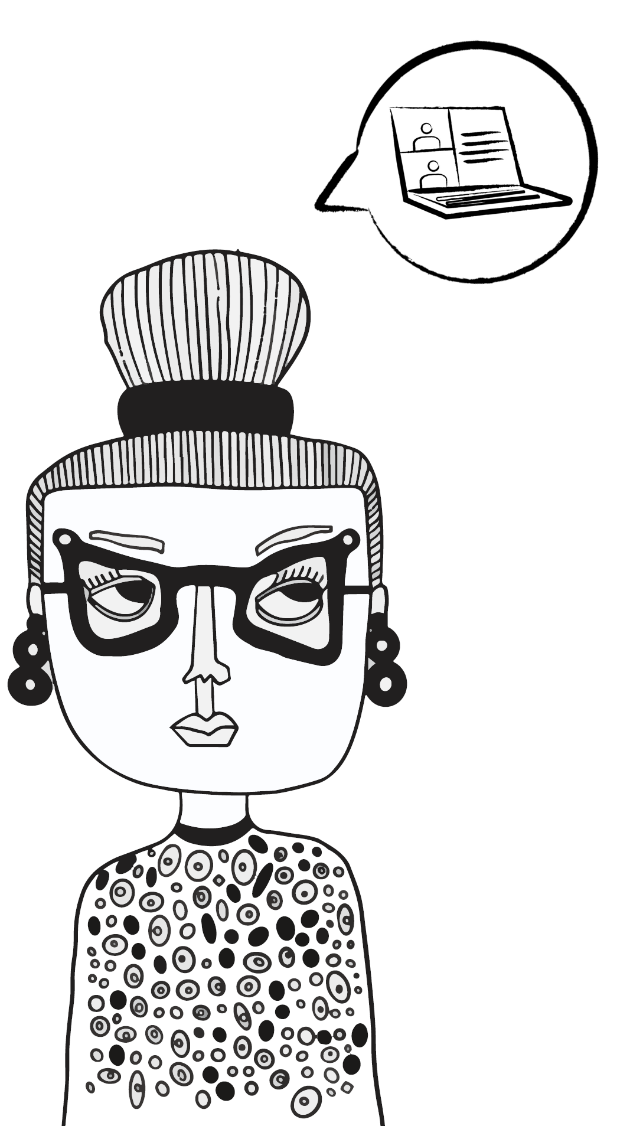 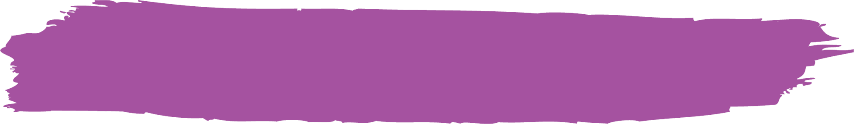 Bónusz, csak nektek
A 40-49 éves korosztály 48%-a használná szívesen a videót ügyintézésre, ezzel kiemelkednek a mezőnyből
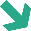 40-49 éves korosztály
48%
30-39 éves korosztály
42%
50-59 éves korosztály
38%
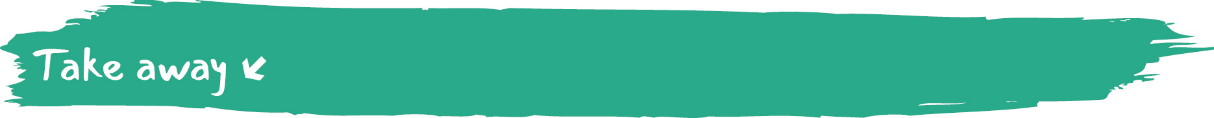 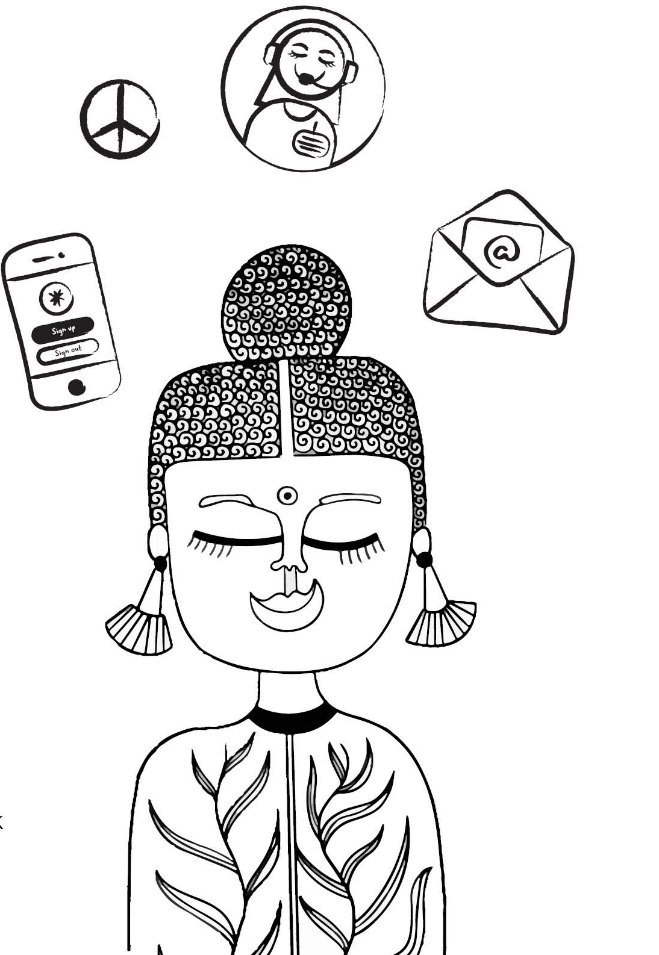 Alapvetően nőtt a digitális ügyintézés penetrációja
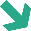 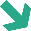 A magyar emberek több ügyintézési csatornát használnak a digitális térben
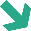 DE, továbbra is nagyon erős igény van a személyességre
ÉS, egyértelműen látszik, hogy ezt a személyességet a digitális térben is szeretnék megkapni
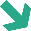 eBook: comnica.hu/kutatas2021
Köszönöm a figyelmet!
Horváth Gergely
gergely.horvath@comnica.com
+36 20 662 8239
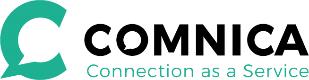